शिवजागृती महाविदयालय,नळेगाव
अर्थशास्त्र विभाग 
वर्ग – बी.ए.द्वितीय वर्ष 
पेपर क्र. v
 स्थूल अर्थशास्त्र

 प्रा.अमोल अरुण पगार (अर्थशास्त्र विभाग प्रमुख )
समग्रलक्षी अर्थशास्त्रातील मुख्य समस्या /प्रश्न
पूर्ण रोजगार आणि बेरोजगारी
भाववाढ 
व्यापार चक्र 
मुद्रा अवपात /मंदीयुक्त भाववाढ /Stagflation
आर्थिक वृद्धी 
विनिमय दर आणि व्यवहारतोल समस्या
अर्थसंकल्पीय तूट
पूर्ण रोजगार आणि बेरोजगारी (Employment and Unemployment
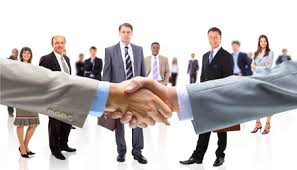 भाववाढ (Inflation)
व्यापार चक्र ( Trade Cycle)
मुद्रा अवपात /मंदीयुक्त भाववाढ (Stagflation)
आर्थिक वृद्धी ( Economic Growth )
विनिमय दर आणि व्यवहारतोल समस्या( Exchange Rate and BOP
अर्थसंकल्पीय तूट  ( Budget Deficit )
BEST OF LUCK